Figure 7 Spatiotemporal characteristics of ictal events. (A) Propagation of paroxysmal activities on the cortical ...
Cereb Cortex, Volume 17, Issue 2, February 2007, Pages 272–283, https://doi.org/10.1093/cercor/bhj145
The content of this slide may be subject to copyright: please see the slide notes for details.
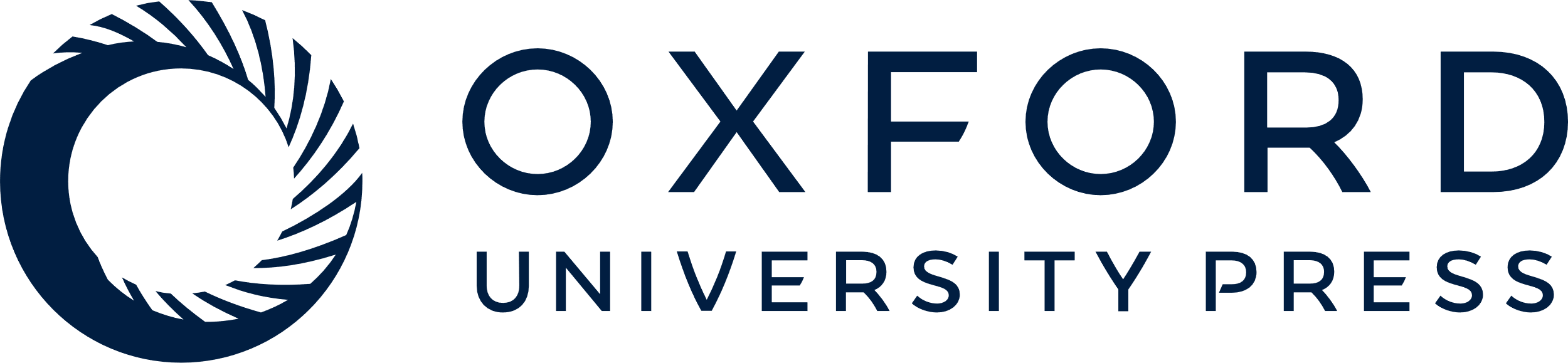 [Speaker Notes: Figure 7 Spatiotemporal characteristics of ictal events. (A) Propagation of paroxysmal activities on the cortical surface during wake and SWS in a chronic cat with a deafferented left suprasylvian gyrus in day 15 after the cortical undercut. The position of the recording electrodes is depicted on right scheme, and the undercut is represented as a gray box. Whereas during wake the ictal events appear consecutively in different EEG channels, during SWS they display a tendency toward a simultaneous occurrence. (B) Activities occurring in 4 EEG channels (anterior marginal left and right gyrus and posterior suprasylvian left and right gyrus) were correlated over 30 s and depicted as average correlations. (C) Average correlation time lag in 4 different chronic cats.


Unless provided in the caption above, the following copyright applies to the content of this slide: © The Author 2006. Published by Oxford University Press. All rights reserved. For permissions, please e-mail: journals.permissions@oxfordjournals.org]